What caused Britain to start to trade in people?
Click on the title above to watch a video introduction to the slave trade. We will be exploring many aspects of this shocking trade in the next few lessons.
Task 1. Write the title :What caused Britain to start to trade in people?Copy the introduction below into your books.
Slavery has existed throughout History. The Egyptians, the Romans, the Aztecs all had slaves. From the 17th century to the 19th century Britain also began a trade in African slaves. Why?
Watch this graphic. CLICK HERE. It charts the rise and fall of the British slave trade by tracking the slave ships that crossed the Atlantic. The graphic lasts for 2 minutes.
Task 2. As you watch consider:
Where are the ships going to and from? (You might need the map in your planner to work this out)
When does the trade begin to pick up speed?
When is the peak of the slave trade? When does it finish completely?
Are you surprised by the scale of the trade and the number of countries involved? Does anything else surprise you?
We are now going to look at 5 reasons (or causes) why this trade in enslaved people started.
Cause 1: Sugar!
The 18th century British loved Sugar. It sweetened the new fashionable drinks of coffee and tea. It was also very expensive. Demand for sugar was increasing. By 1800 Britain was consuming 5.5.kilos per person a year. Sugar grew well in the plantations of the West Indies. Plantation owners were becoming very rich from this sugar trade but they needed slave labour to grow and tend the cane.
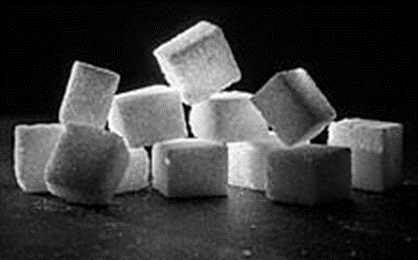 [Speaker Notes: https://en.wikipedia.org/wiki/Sugar#/media/File:W%C3%BCrfelzucker_--_2018_--_3564.jpg]
Cause 2:Tobacco
European explorers brought back the tobacco smoking habit from America. Like sugar it made huge profits when sold in Britain but needed to be grown on plantations in America by slave labourers.
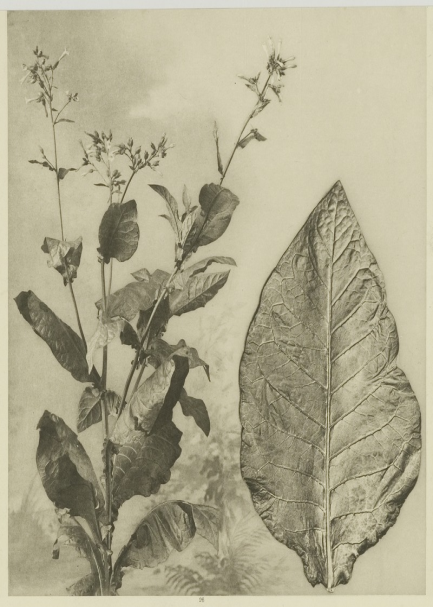 [Speaker Notes: By Kleingrothe, C.J. (Kleingrothe, Carl Josef, 1864-1925) / Medan - Leiden University Library, KITLV, image 26868 Collection page Southeast Asian & Caribbean Images (KITLV), Public Domain, https://commons.wikimedia.org/w/index.php?curid=48358004]
Cause 3:  Cotton
Cotton was the new fashionable material. It had replaced wool in popularity. Cotton was grown in the America, again on big plantations that needed slave labour. The new textile mills needed a constant supply of cotton to weave into material. The material they made was then sold back to Africa and the West Indies.
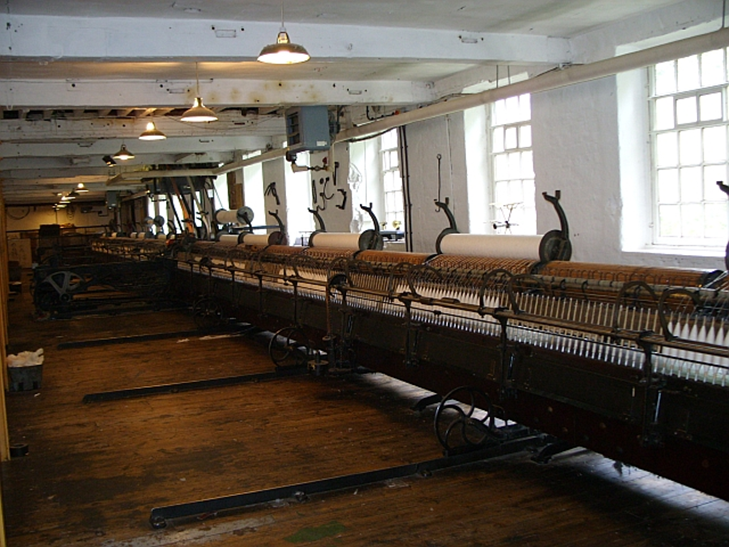 [Speaker Notes: By Black Stripe at English Wikipedia, CC BY-SA 3.0, https://commons.wikimedia.org/w/index.php?curid=6033729]
Cause 4: Profits
British slave ship owners could make massive profits, up to 50% on each voyage. Many slave ship owners never left England. They hired others to do the work for them. Port towns such as Liverpool and Bristol became very rich as a result of the slave trade.
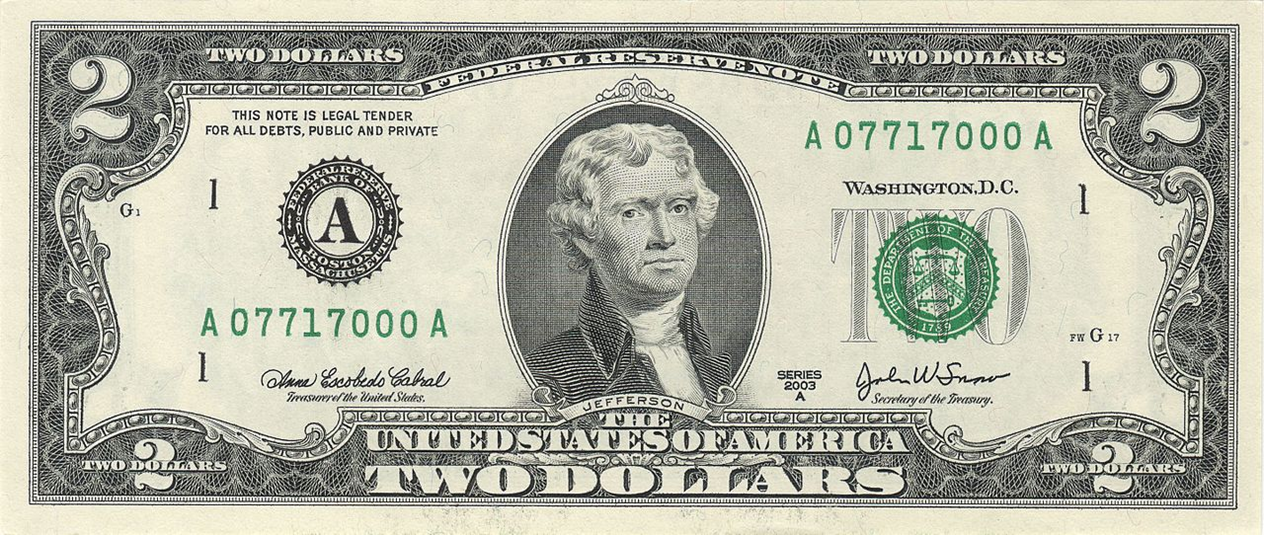 [Speaker Notes: https://en.wikipedia.org/wiki/Dollar#/media/File:US_$2_bill_obverse_series_2003_A.jpg]
Cause 5: The Plantation System
Plantations were large farms that grew only one crop such as sugar, tobacco and cotton. They needed lots of workers. The native Americans had been nearly wiped out because they were not resistant to European diseases. Some white Europeans came and worked the land, but there were not enough of them. Instead white Europeans began to buy enslaved African people. They were brought across the Atlantic and sold as slave labour. Many spent the rest of their lives being forced to work on the plantations. Plantation owners paid the enslaved people no wages and were able to make big profits.
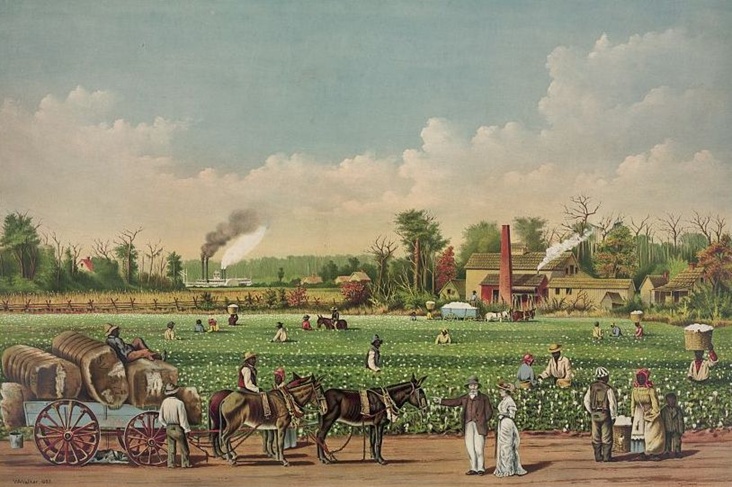 [Speaker Notes: https://en.wikipedia.org/wiki/Plantation_complexes_in_the_Southern_United_States#/media/File:Cotton_plantation_on_the_Mississippi,_1884_(cropped).jpg]
Task 3: Can you remember how each picture is a CAUSE of the slave trade? Test yourself.
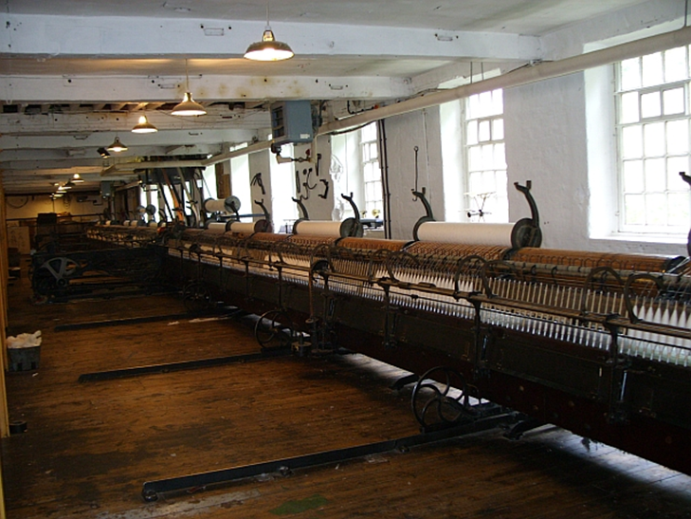 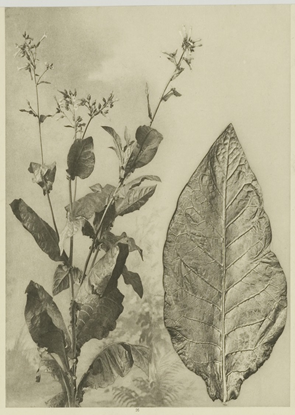 What caused the British to begin the trans-Atlantic slave trade?
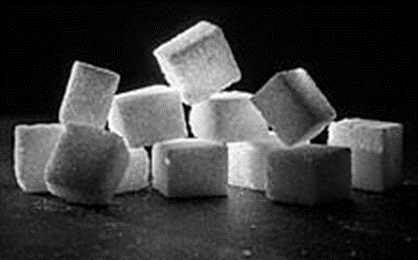 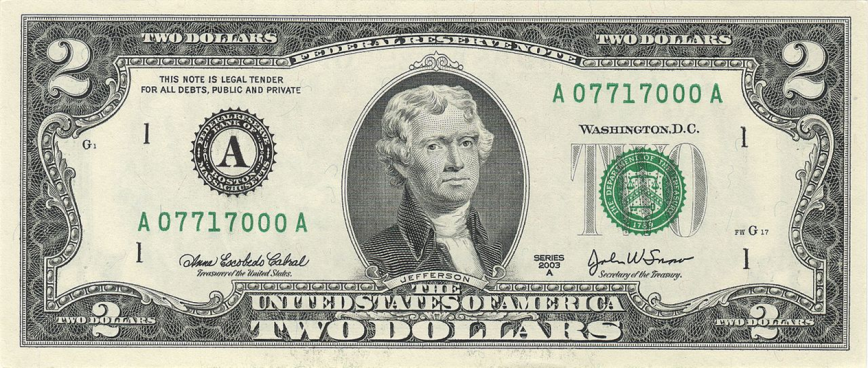 Task 4: Make a detailed a mind map over a double page (use the previous slides for information).
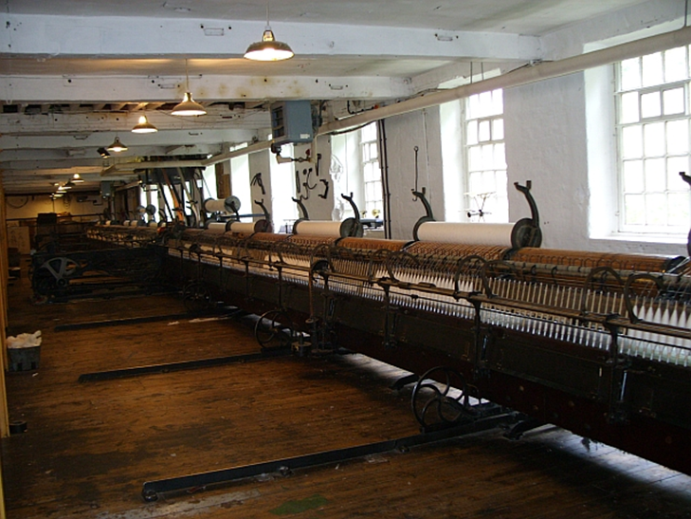 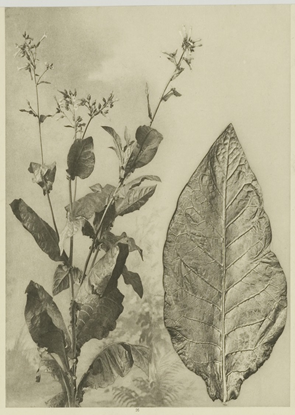 What caused the British to begin the trans-Atlantic slave trade?
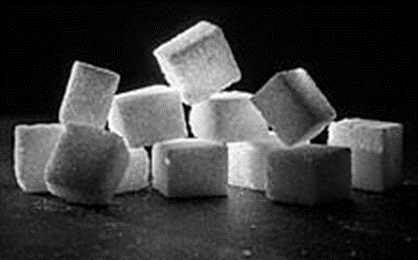 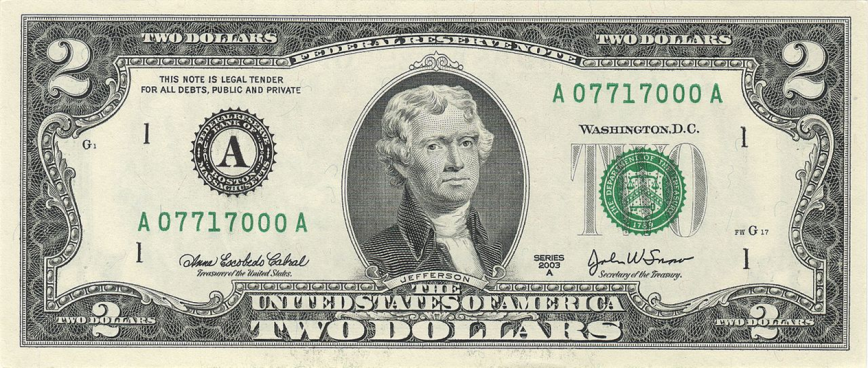 Task 5. Read about the individuals who benefitted from the slave trade:
Ordinary people for whom the slave trade provided many jobs in Britain: half of Liverpool’s sailors were involved in the slave trade, there were the jobs in the factories making things to sell in Africa. Slave labour made goods such as sugar cheaper for people living in Britain.
African war lords who captured other Africans and sold them as slaves to Europeans. As demand for slaves went up so did profits.
British slave traders who bought and sold slaves
British slave ship owners who made up 50% profits on some voyages. Large sums of money were made by ship owners who never left Britain.
Bankers did by lending money to slave traders and this money helped to finance the Industrial revolution
The Factory Owners in Britain who had a market for their goods. Half of all textiles made in Manchester were sold in Africa and the West Indies
Plantation owners who used slaves to grow their crop. They paid no wages  and provided only basic food and simple huts for the slaves to live in. All children of slaves became slaves as well.
Task 6. Draw this diagram and the title into your book:Who gained from the Slave trade?
Gained the least
Gained the most
Task 7: Write down the names of the different people according to how much you think they gained from the slave trade. An example has been done for you- but you might not agree with it!
Gained the least.
Ordinary people- they didn’t gain big profits
Slave ship owners – big profits- never left home!
Gained the most
Don’t forget to explain why!
THINK!
How did you decide who benefitted the most?
How did you decide who benefitted the least?
Task 8 : Now capture these thoughts in a paragraph under the title : Who benefitted from the slave trade?

Extension :Who was the most to blame for the slave trade?
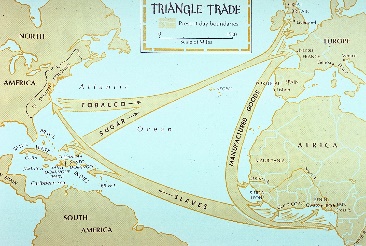 Appendix: Knowledge Organiser: Empire and SlaveryIn 1492 Columbus discovered the Americas. This new World opened up new places to explore and lands to settle. From the early 1600’s England began to settle the Caribbean.  Between 1600 and 1900 Britain’s empire continued to expand. This was driven by a desire for:
New materials such as sugar, tobacco and cotton
New markets to sell their manufactured goods too
A desire for world power and profits
What was Africa like? Africa was a huge country split up into many different kingdoms. Some parts of Africa had organised governments, lots of international trade and schools: for example the Kingdom of Benin. Other parts of Africa were undeveloped and people lived very simple lives.
Why did the Slave trade increase? From the late 15th century European countries began to develop colonies, especially in the newly discovered lands of America. The Native Americans were nearly wiped out by European diseases, so settlers wanted to bring in workers who was immune to these illnesses.  The answer, they thought, was to bring in enslaved Africans to do the work of clearing the land and   farming the newly formed plantations 
The Slave trade Triangular trade allowed European ships to sail down to Africa with holds full of manufactured goods such as fabric and guns. They then traded these for African slaves. The African slaves were chained below deck for the journey across the Atlantic. When they arrived they were sold at Auction and were taken to North America, South America and the Caribbean. The ship was cleaned out and filled with tobacco, cotton and sugar. It then sailed back to the ports in Europe. This was known as triangular trade.
Life on the plantation Slaves worked for no pay but they were given food and shelter. They worked in gangs, hoeing the soil, digging drains and harvesting crops. Some slaves worked in the master’s house as servants. Overseers kept order and were allowed to whip and punish the slaves if they disobeyed instructions. Many slaves tried to run away. By the end of the 18th century there were groups of people who were protesting that slavery was not morally right and should be ended. These people were called Abolitionists.
 Why was it so difficult to end slavery? Slavery made lots of money for ship owners in England. Many M.P.’s also owned slave plantations and had made themselves rich from the trade. Many other workers also benefitted-e.g. the factory workers who used the raw cotton to make fabric. Half of Liverpool’s sailors were employed by the slave trade.
Who was responsible for ending the slave trade?Thomas Clarkson travelled over 35,000 miles collecting evidence of the cruel treatment in the slave trade. William Wilberforce was an M.P. for Hull. He campaigned to end the slave trade. He used Clarkson’s evidence to try to persuade M.P.’s to make the slave trade illegal. In 1807 he succeeded in having the slave trade abolished although it was still legal to own existing slaves. Other individuals continued to campaign: Olaudah Equiano and Mary Prince, both former slaves had their autobiographies published. Religious groups such as the Quakers and the Methodists spoke out against slavery. In 1833 Slavery was abolished in the British Empire.“..the enslaved themselves.. created their own strategies of resistance. In time, their defiance was to prove the crucial final factor in bringing down slavery itself.‘”James Walvin, Historian
Key words: Abolitionist: a person who campaigned to end slaveryTrade triangle: the system in which a profit was made on every leg of the journeyManufactured goods: Goods that have been produced in a factoryRaw materials: Natural products that will be manufactured e.g. CottonPlantations: Huge farms which grew only one crop e.g.  Sugar